[NOX][시스템] 시스템 메시지 기획 V1.0
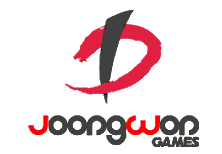 시스템 메시지 종류
 - 공지 메시지
 - 이벤트 메시지
 - 알림 메시지
시스템 메시지 종류 별 텍스트 정보 구성과 노출 범위
 - 공지 메시지
 - 이벤트 메시지
 - 알림 메시지
시스템 메시지 종류 노출 위치 및 텍스트 색상
 - 공지 메시지 : 전체 서버, 마을 입장, 마을 메인 UI 상단1  중앙부에 표시, 밝은 노란색
 - 이벤트 메시지: 전체 서버, 마을 입장, 마을 메인 UI 상단2 중앙부에 표시, 밝은 핑크색
 - 알림 메시지: 채널 서버, 마을 입장, 마을 메인 UI 하단 중앙부에 표시, 캐릭터(보라), 아이템(밝은 녹색), 내용 흰색, 바탕(백그라운드)
상단1
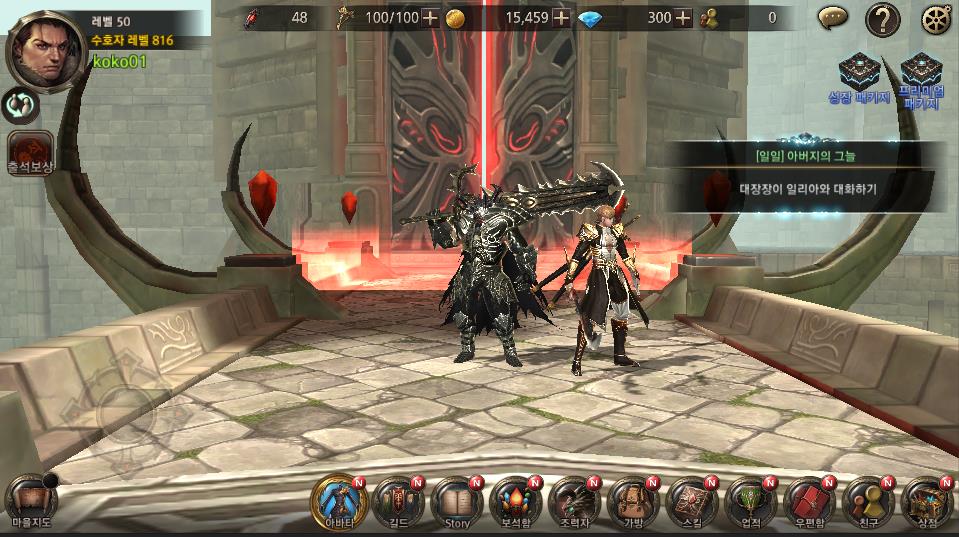 업데이트 패치 관련하여 공지 게시판에 공지를 확인해주세요.
크리스마스 쿠폰 이벤트: 쿠폰이 발송되었습니다.
상단2
하단
“Nick Name” 님 께서, ”NOX 6 성 상의” 를 획득하였습니다.
공지 및 이벤트 메시지 스트링 노출 방식 1
 - 공지 및 이벤트 메시지를 텍스트 스트롤로 처리한다.
 - 상단1, 2 에서 다음 그림과 같이 우에서 좌로 스크롤 처리.
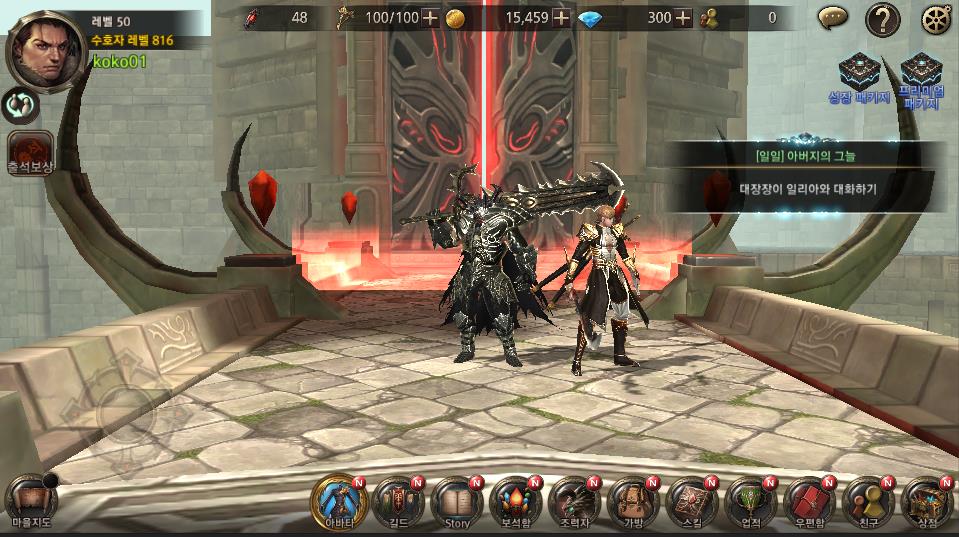 크리스마스 쿠폰 이
공지 및 이벤트 메시지 스트링 노출 방식 2
 - 상단1,2 메시지 란에 텍스트 스크롤이 끝나면, 반복 노출 회수에 따라 추가 노출처리. [ 2회 ]
 - 동일한 공지 및 알림 메시지를 상단 1, 2 에서 추가로 노출처리.
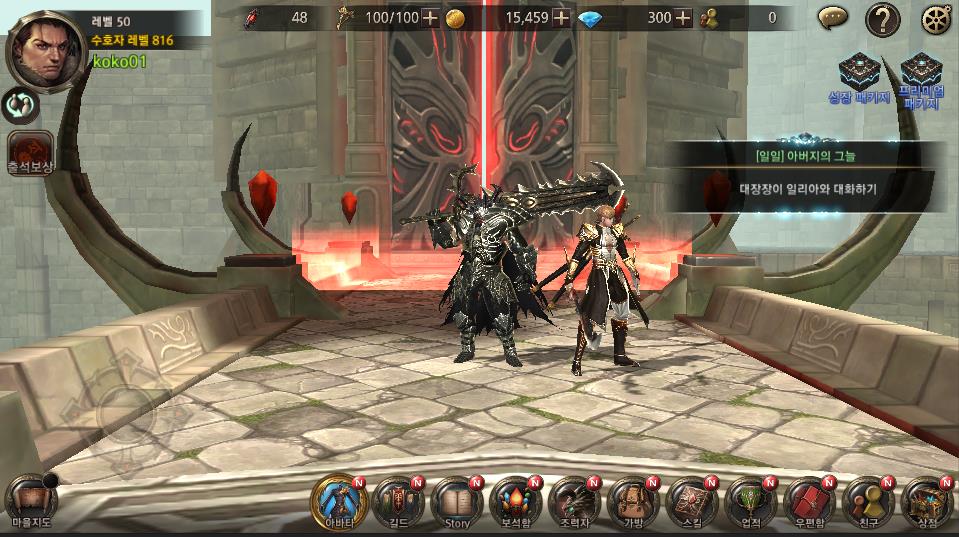 크리스마스 쿠폰 이벤트: 쿠폰이 발송되었습니다.
반복
마을 메인 화면
 - 이벤트 메시지 스트링 처리
 - 운영툴 접속보상 이벤트 생성 후 해당 메시지 처리: 메시지 등록 방식 협의 필요!
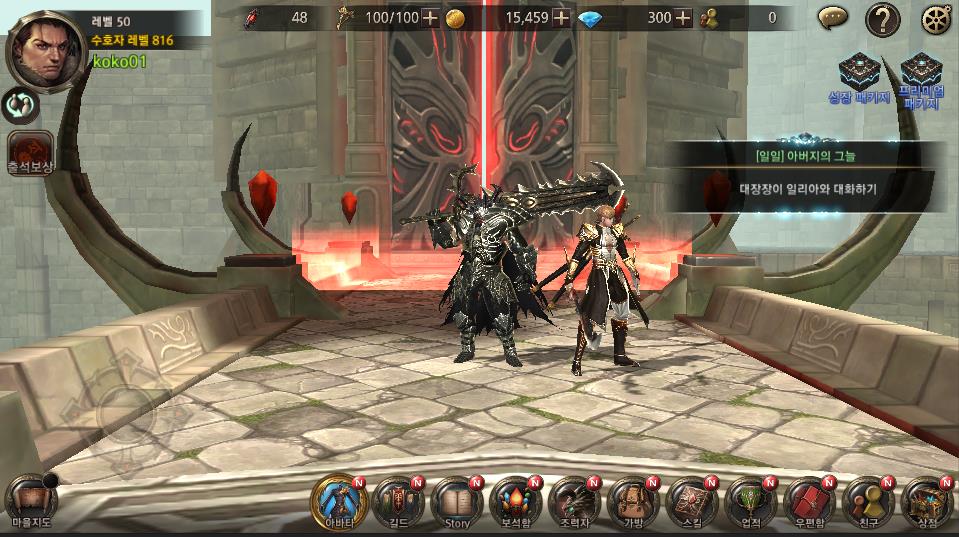 업데이트 패치 관련하여 공지
접속 보상 이벤트 아이템이 우편함에 지급되었습니다.